Fluti, fluta qui m’entendra?
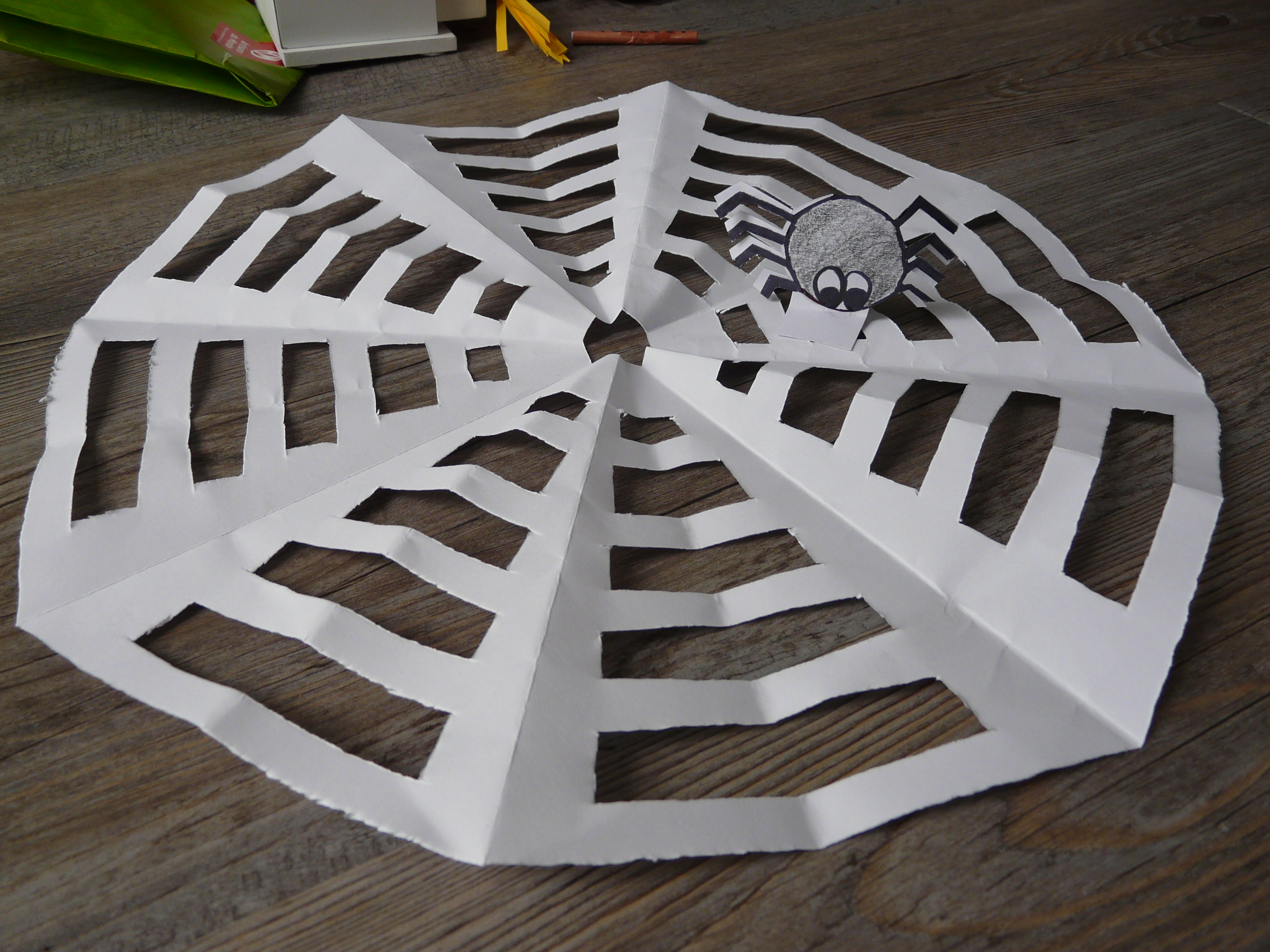 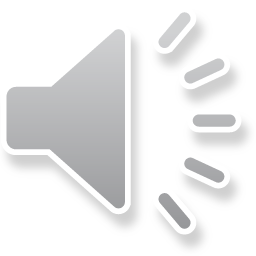 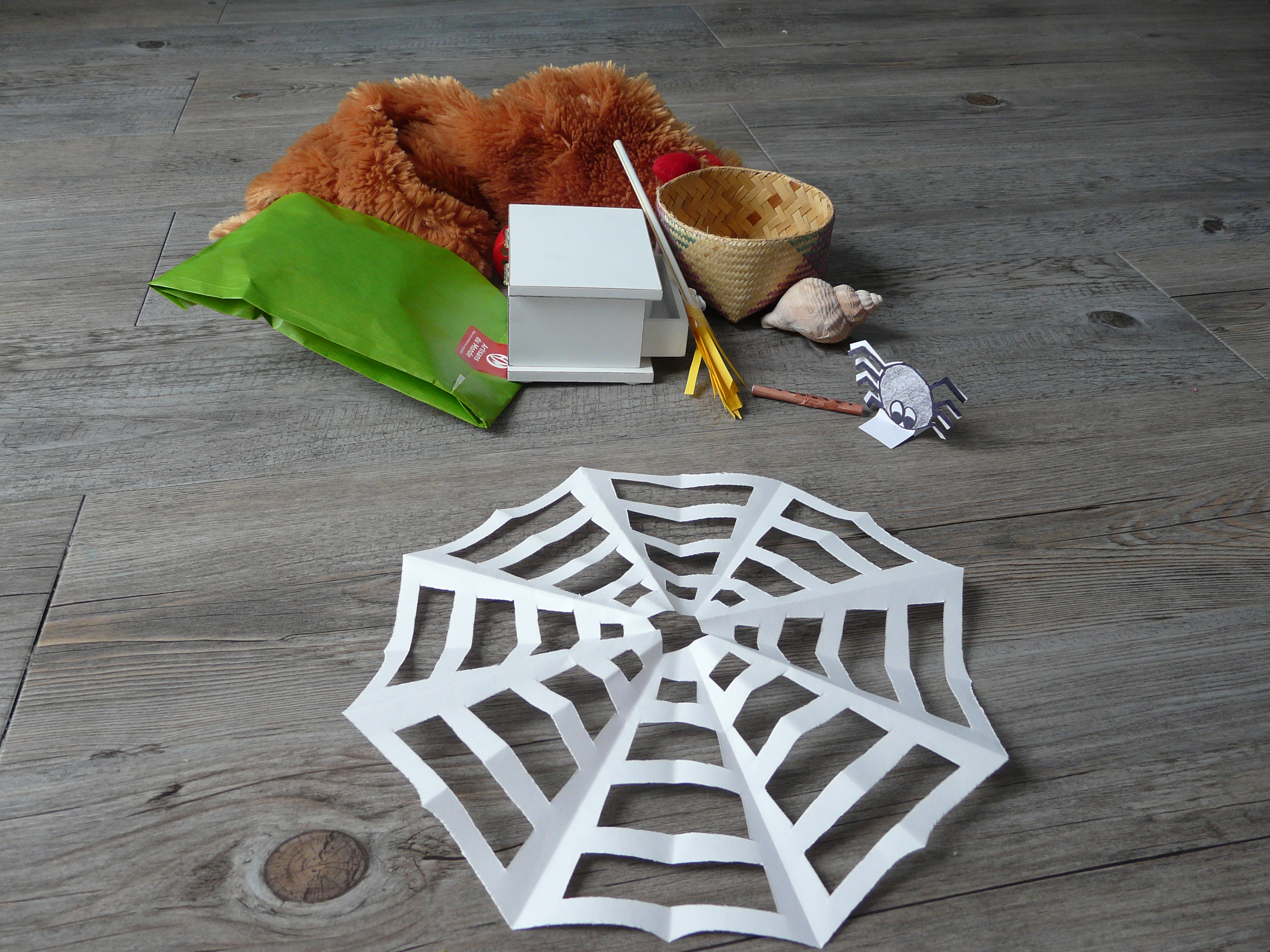 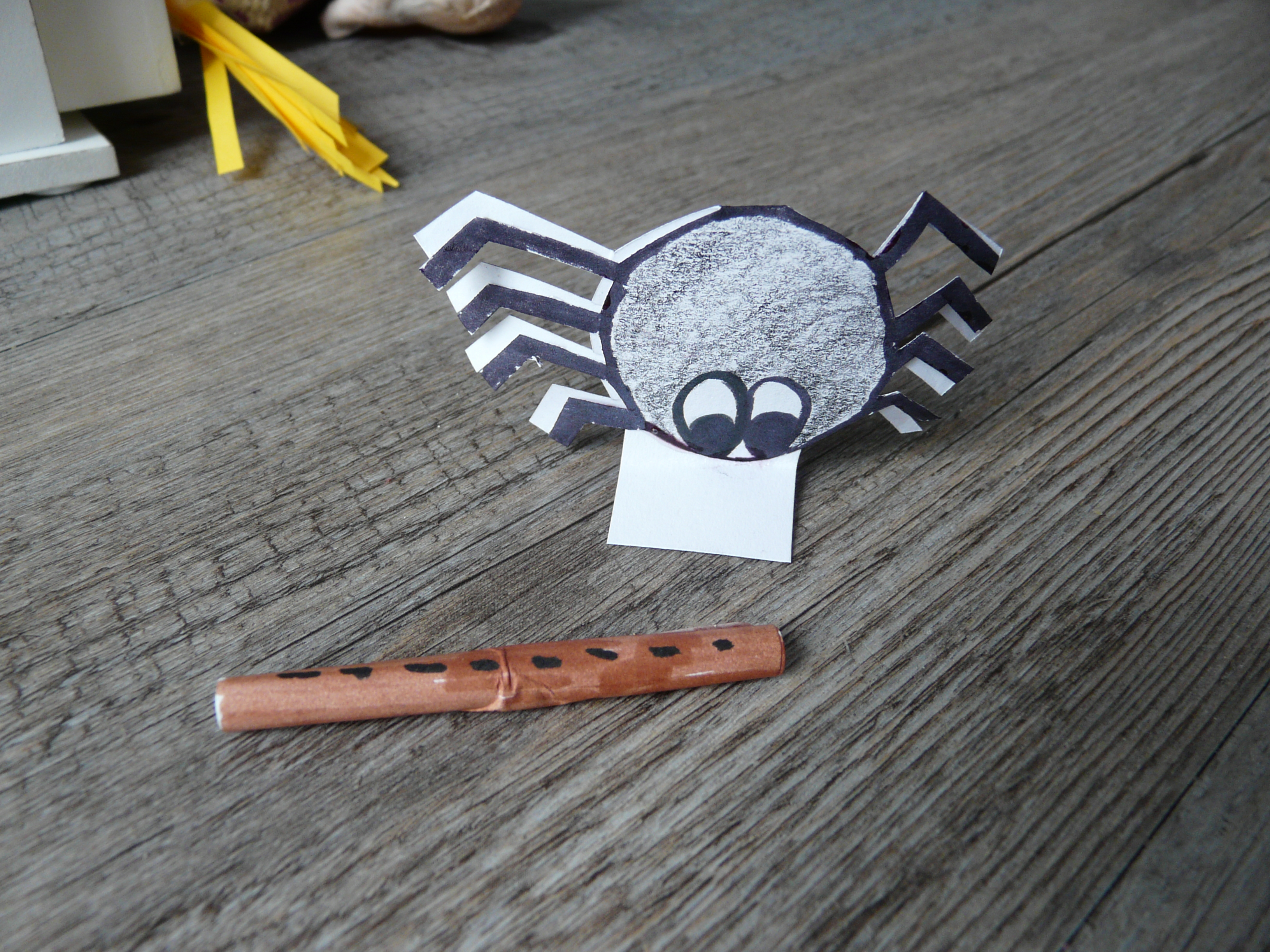 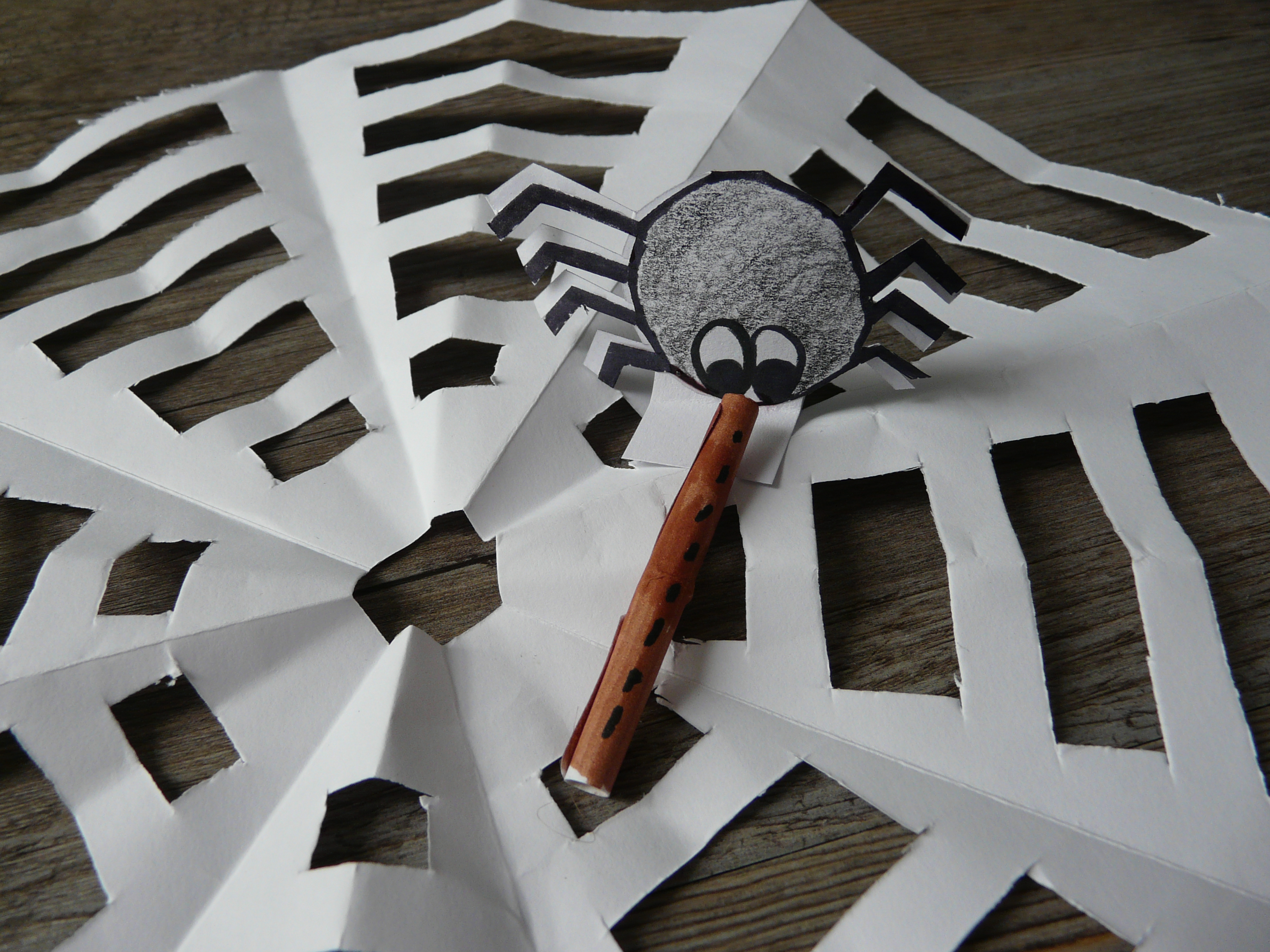 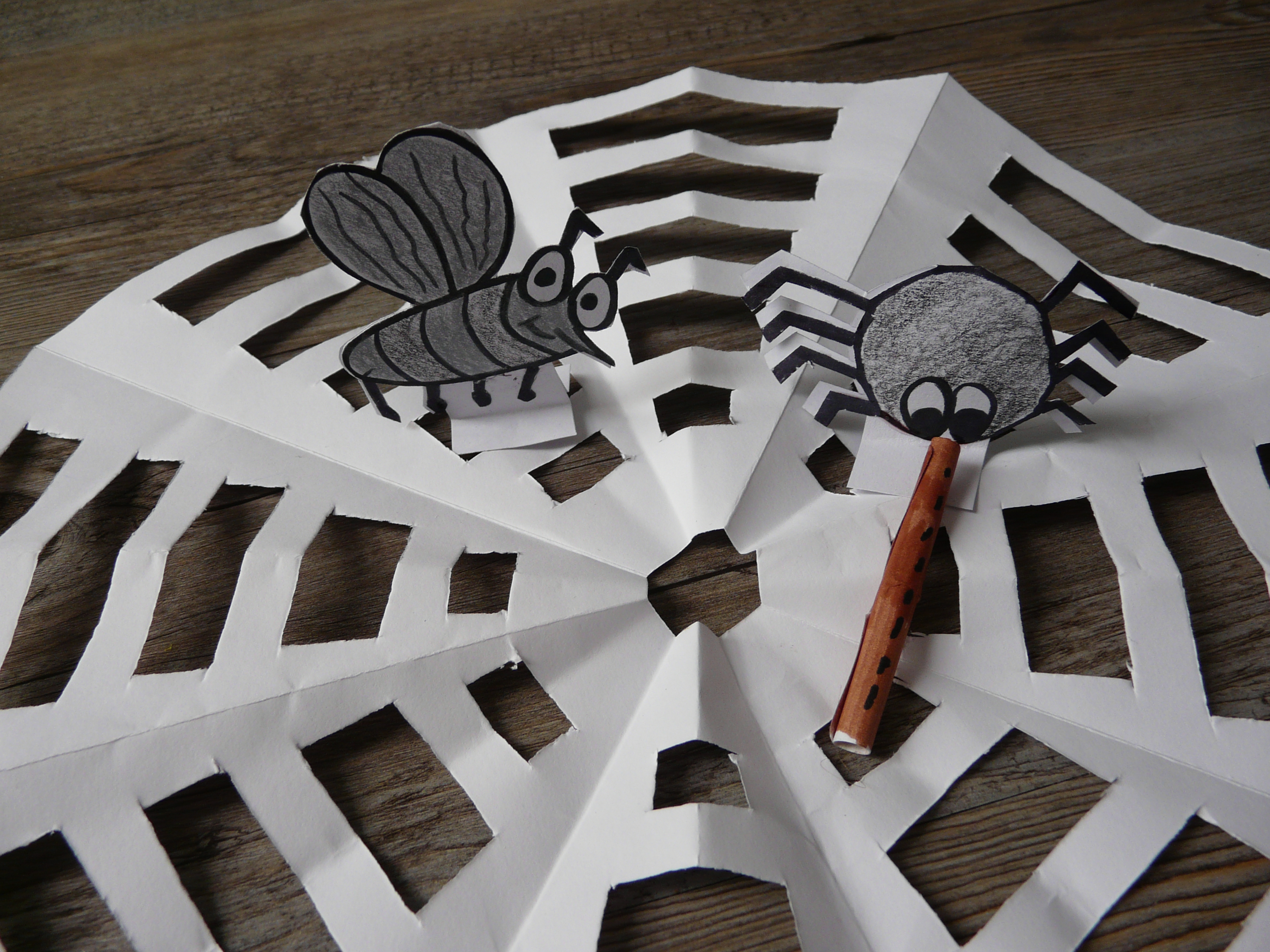 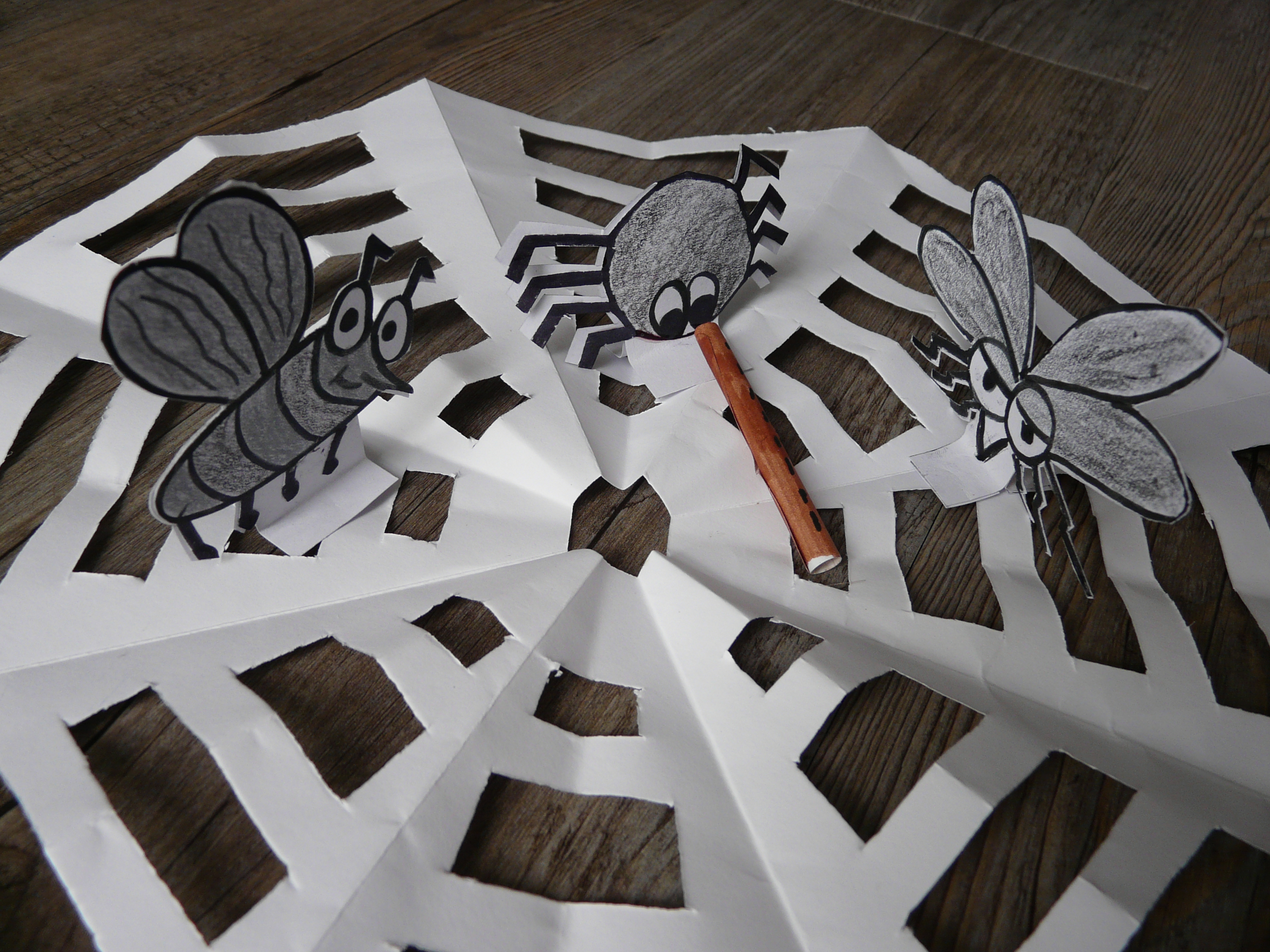 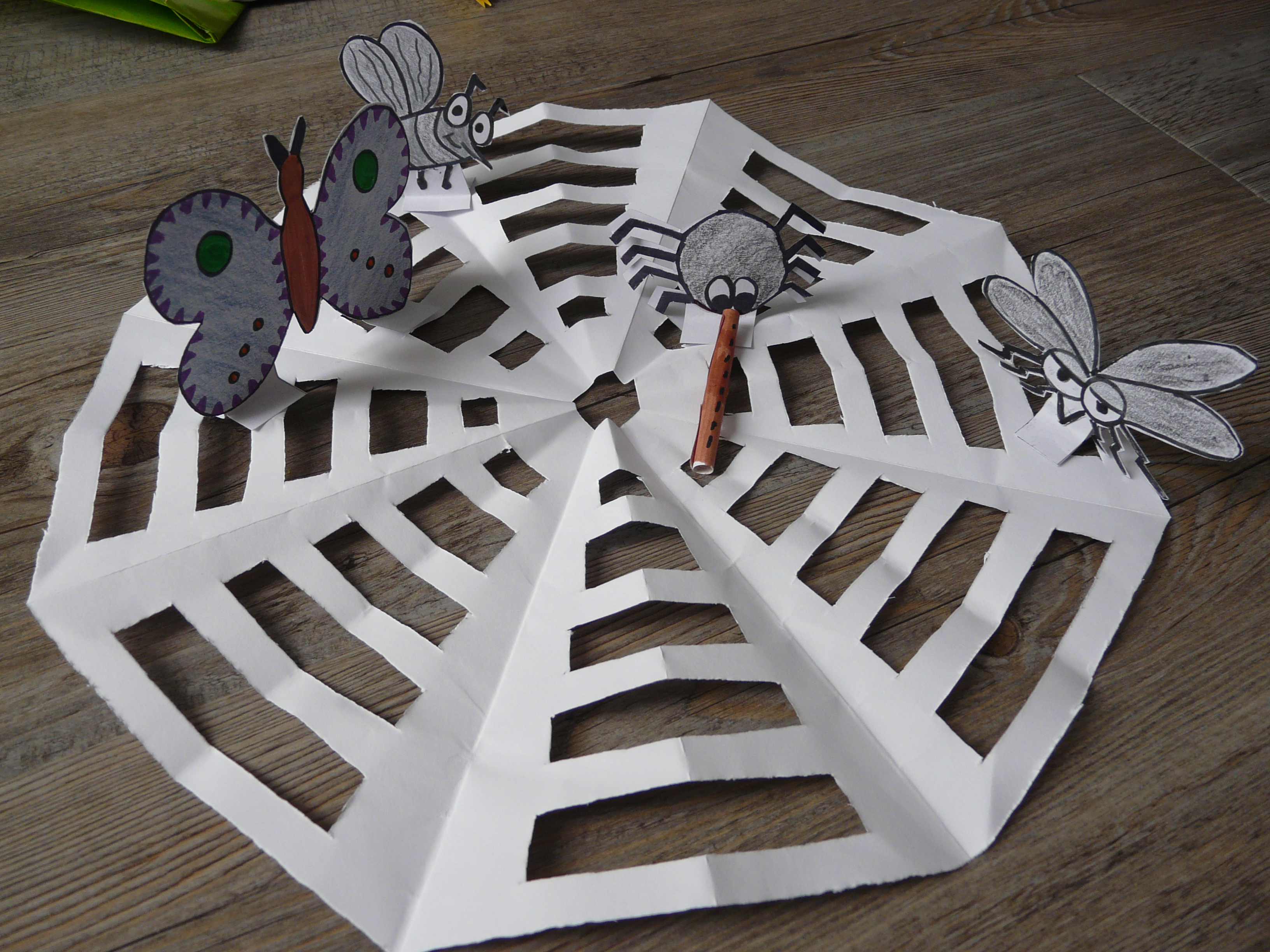 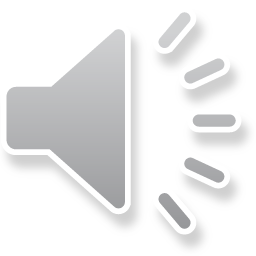 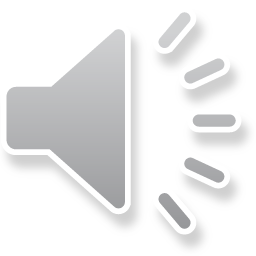 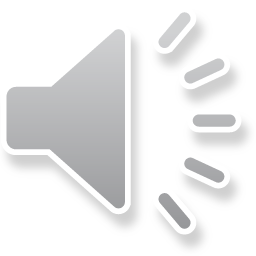 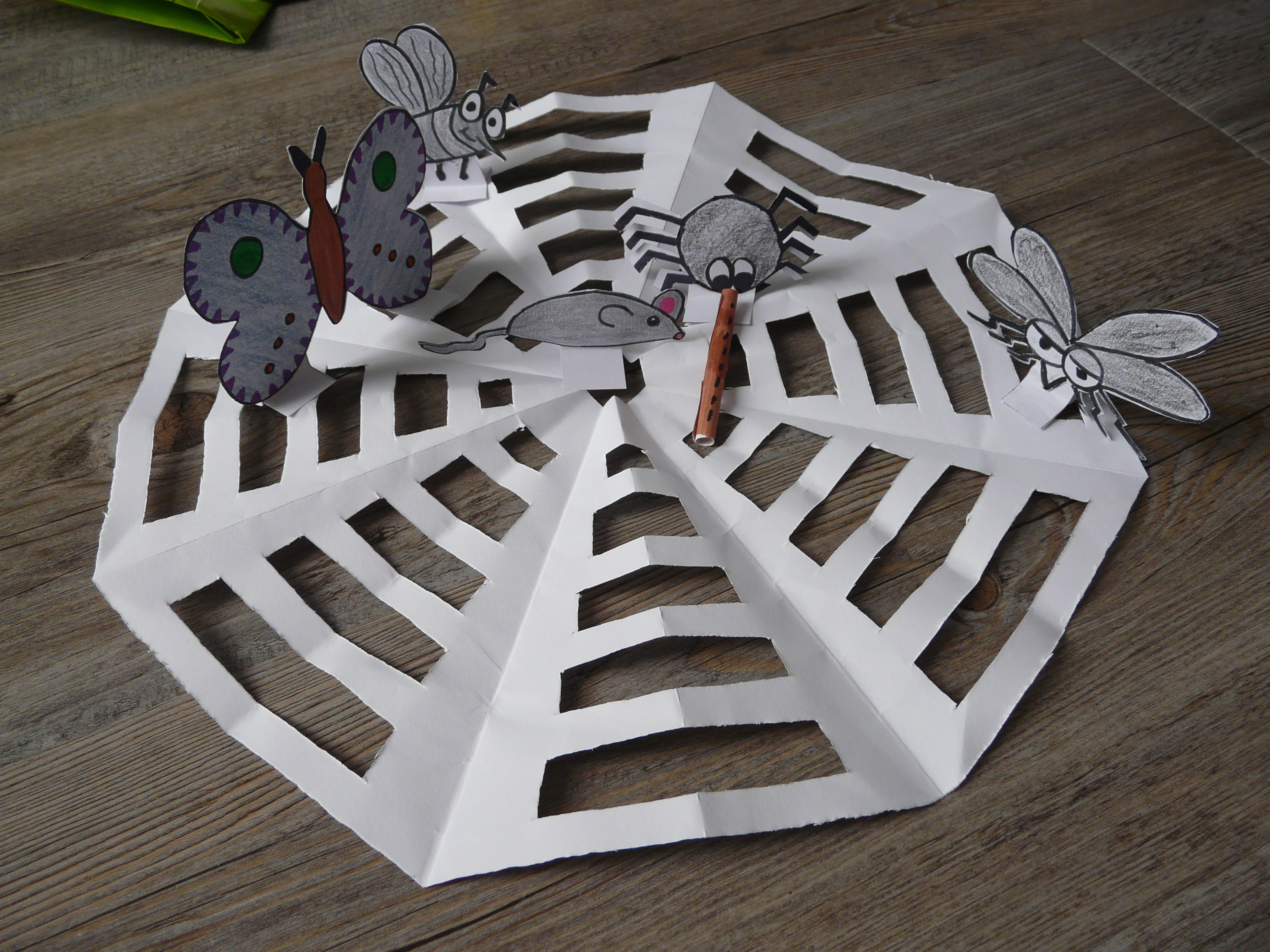 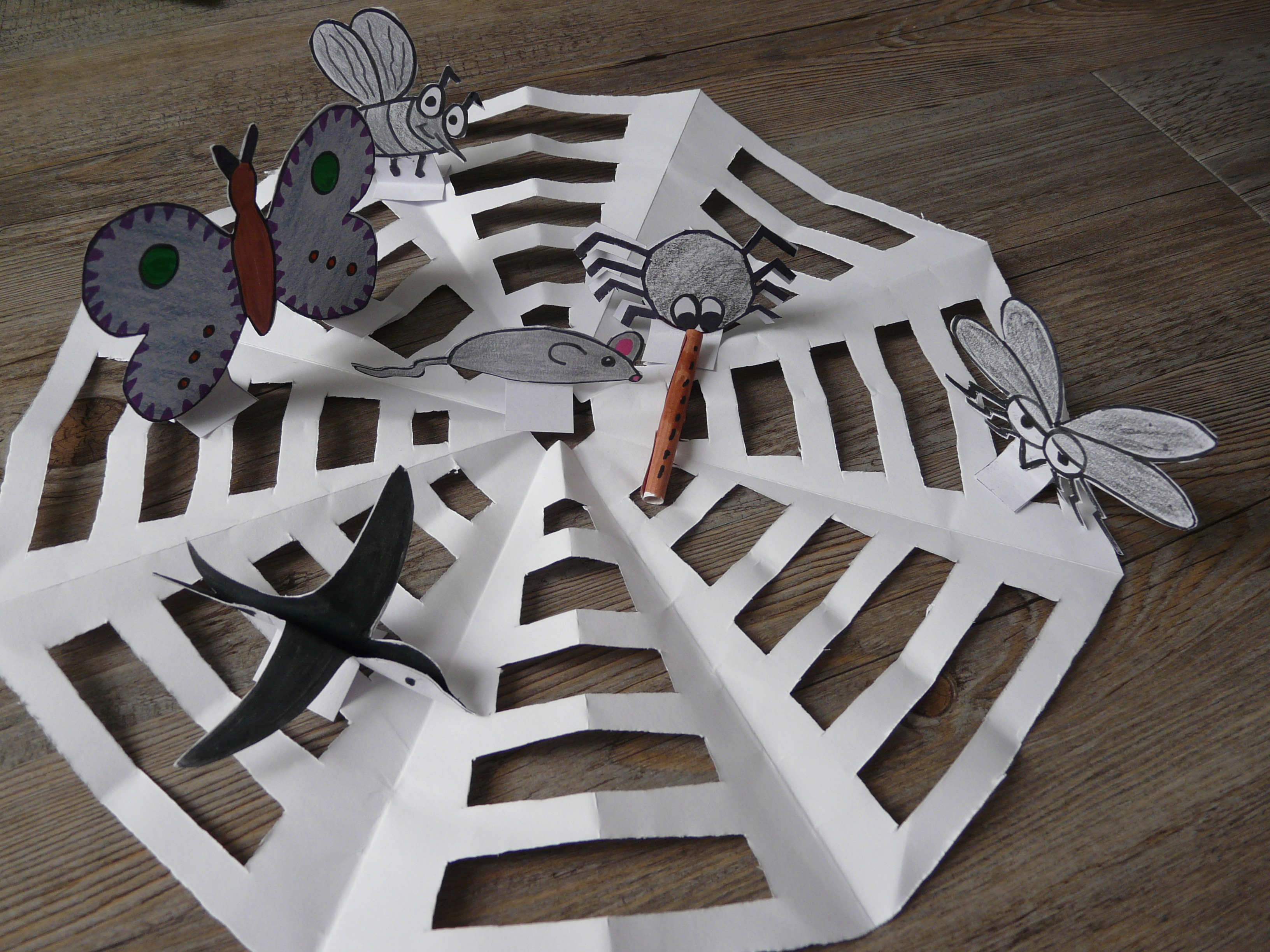 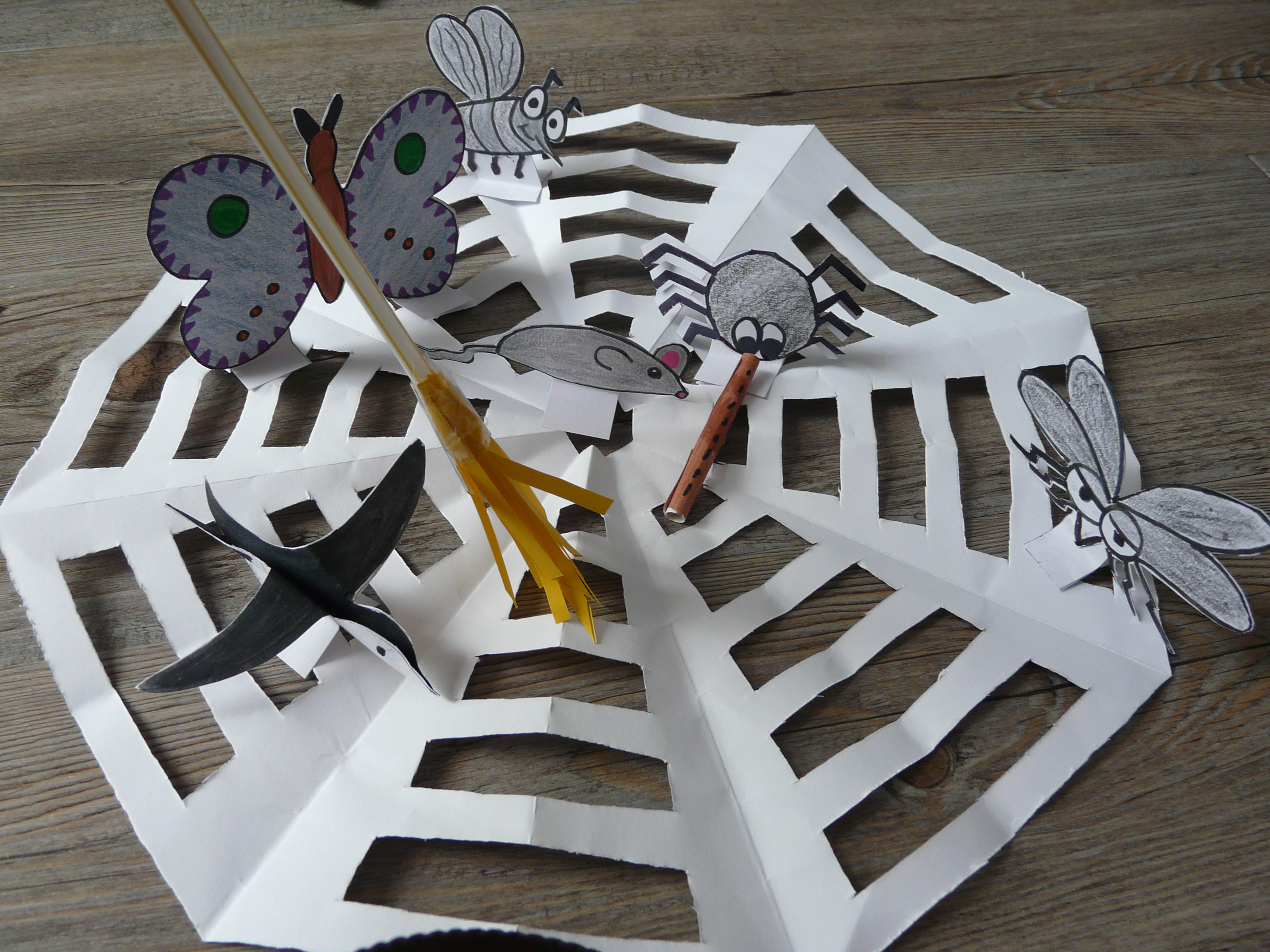 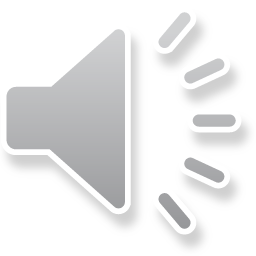 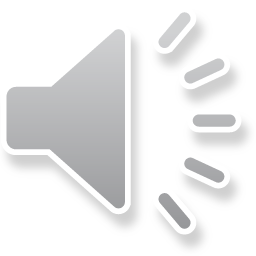 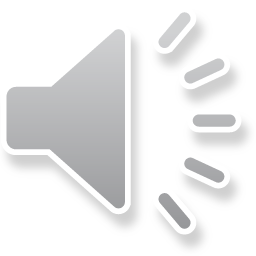 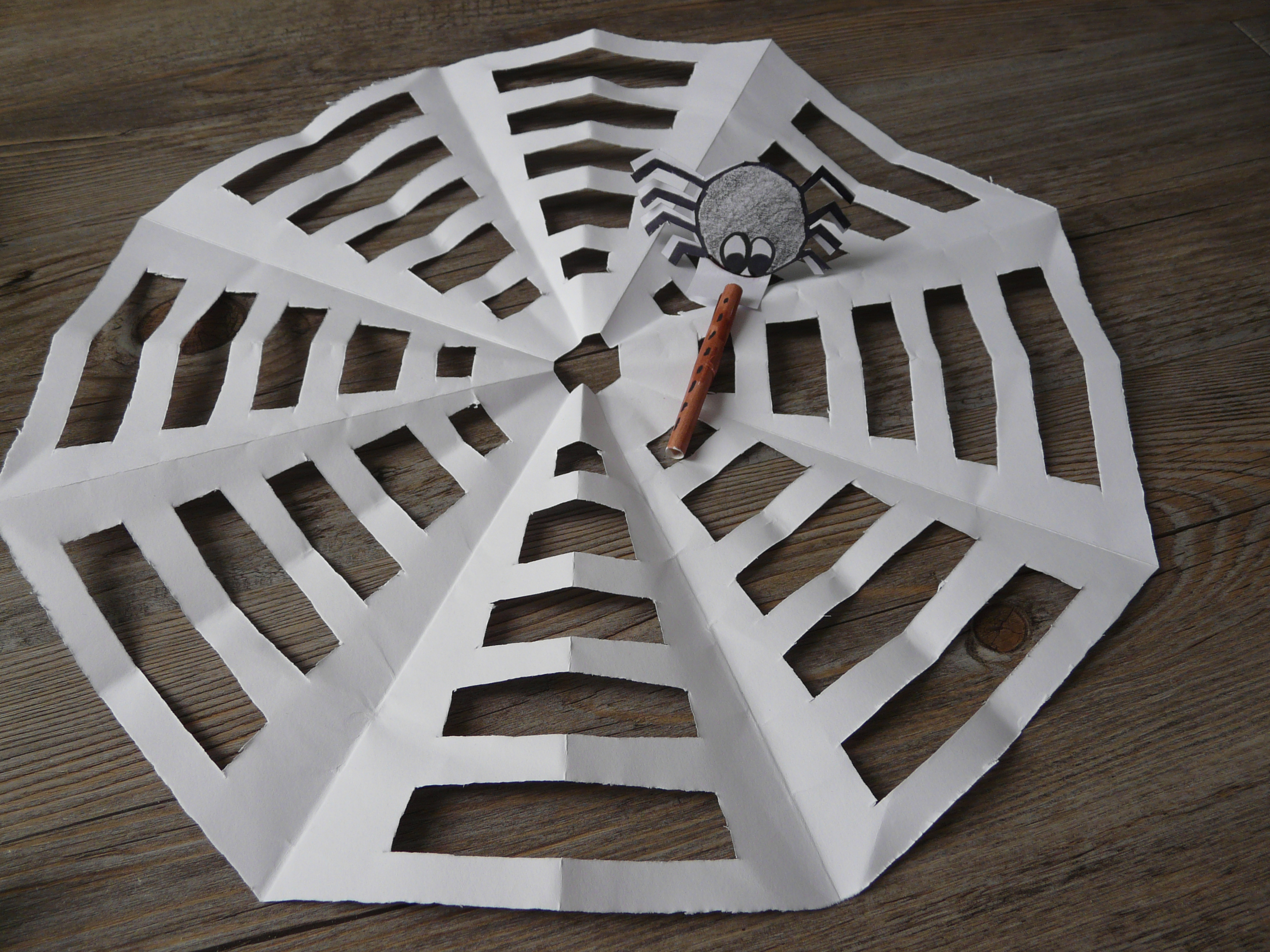 Fin